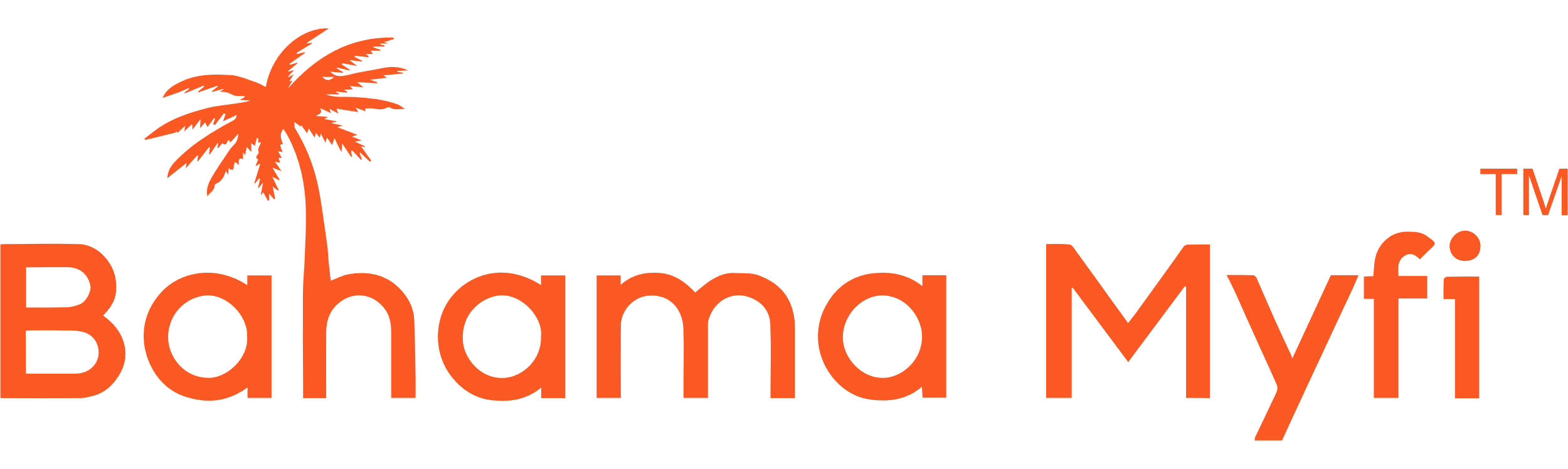 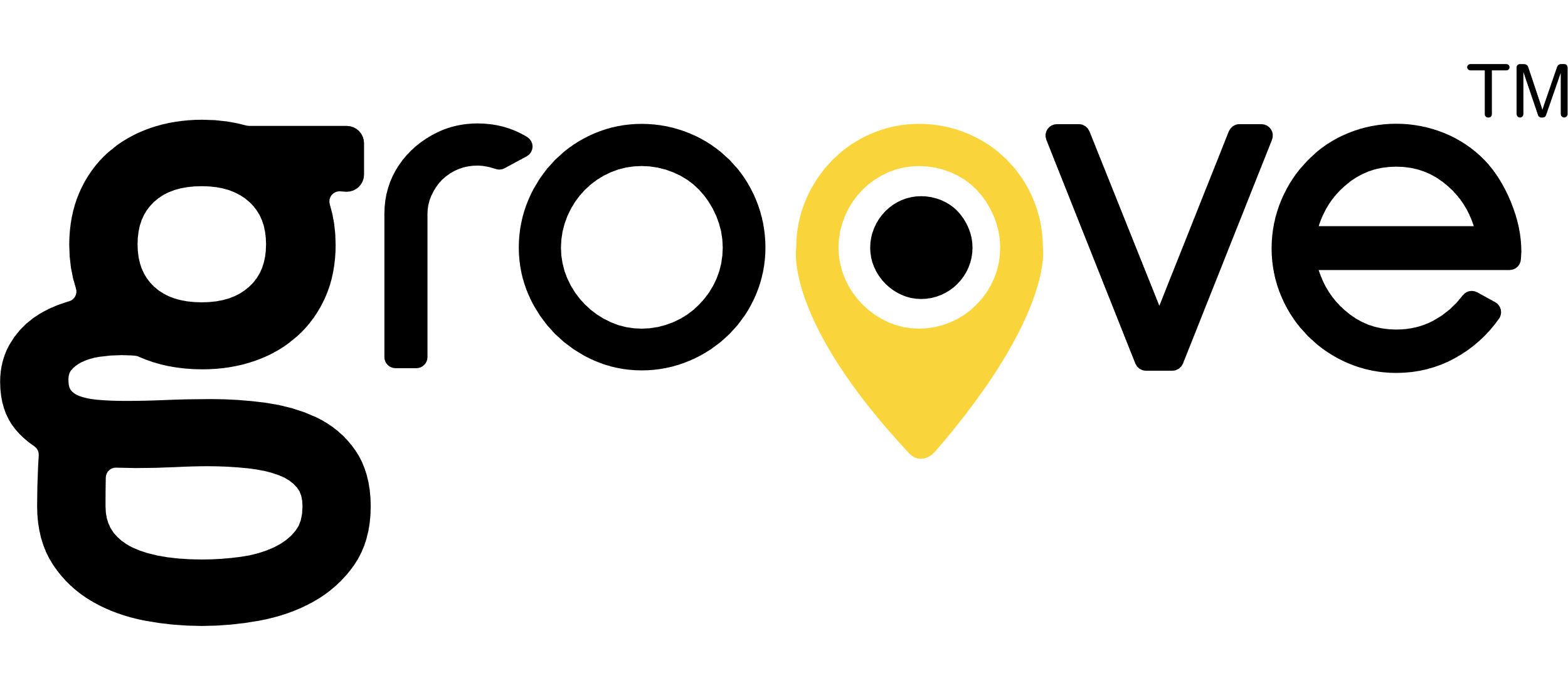 Company Overview
Groove is poised to be the leading Bahamian personal travel companion, connecting travelers and tourism companies through a new AR-augmented marketplace.
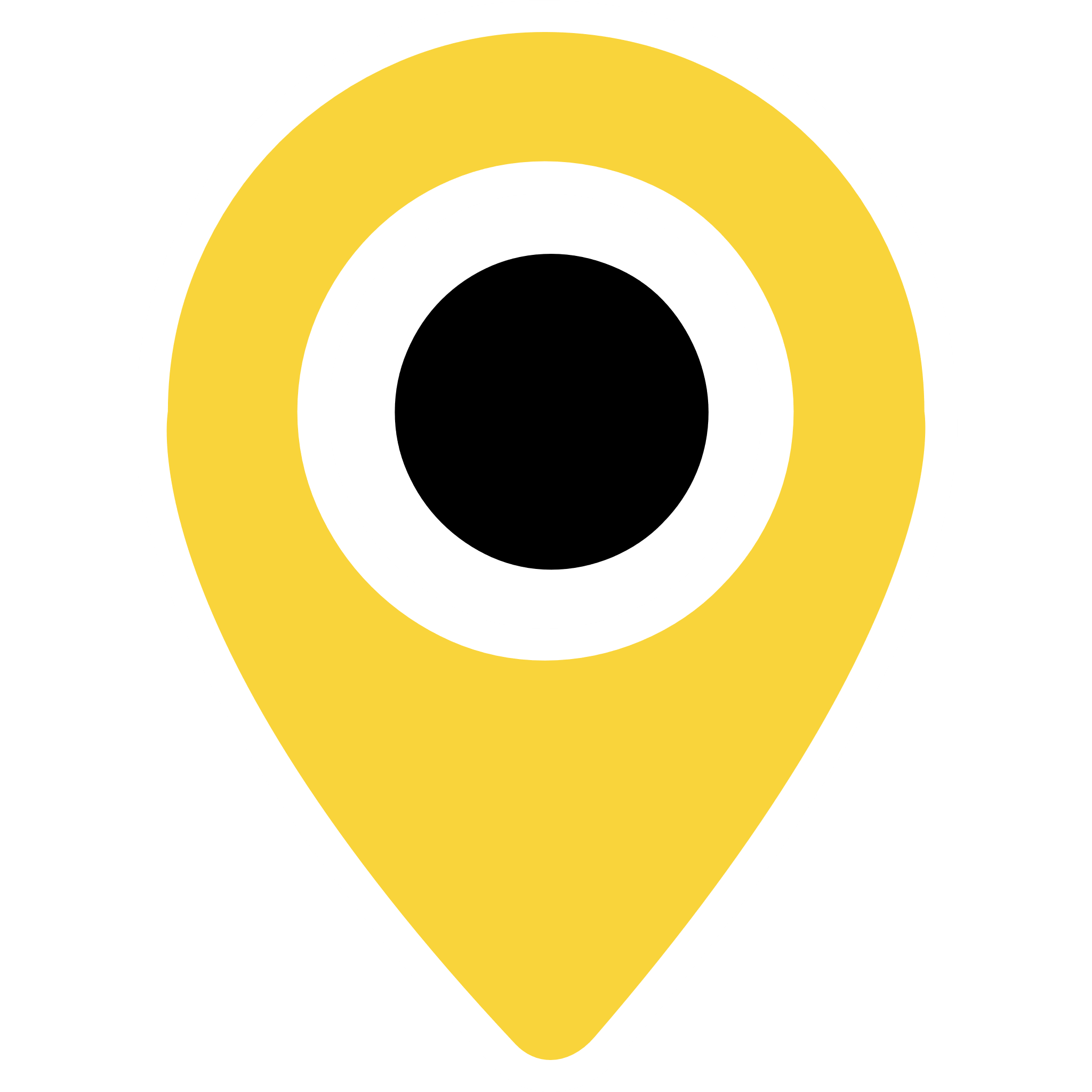 Market Insights
Small tourism business owners typically do not have the resources or the marketing skills to compete in the tourist market
Tourists want to have more intimate and cultural experiences
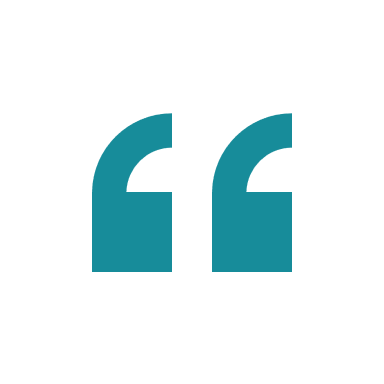 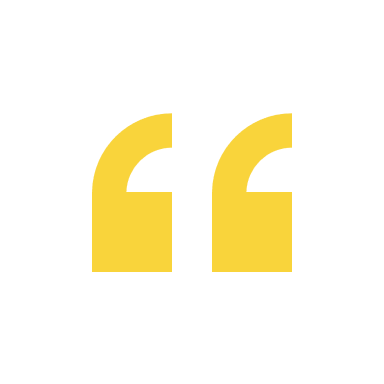 Tourists
PROBLEM
Demand for unique local curated experiences
Demand for Cultural Immersion
Local Music, Art, History
Limited visibility of merchant ecosystem
Limited entertainment options
Need for safe payment method
Require searchable, multi-modal transportation in real time
Desire to save money
SOLUTION
Next generation Smart Travel Assistant
Groove marketplace
Amazing locally-curated self-guided experiences
Virtual Reality Tours
Wifi and data communication services
Transportation services
Products designed for tourist consumption.
Merchants
PROBLEM
Limited  tools for entrepreneurs
High fees for travel platforms
Limited visibility for smaller operators
Limited promotion and bundling
Limited Access to tourist nearby
No solution for reactionary ads
SOLUTION
Digital marketing advertising platforms
Geolocation based recommendation engine
Lower cost for vendors and merchants
In-app push notifications
Bundling opportunities with other merchants
Print advertising
Traditional and Non-traditional advertising opportunities for companies targeting tourists.
Groove Productivity Suite
Booking.•POS•Ticketing•Payment Gateway
Merchants
Tourists
Tourists
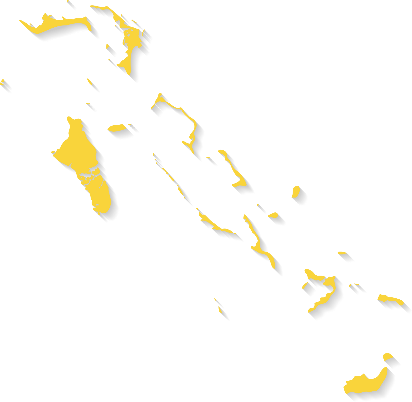 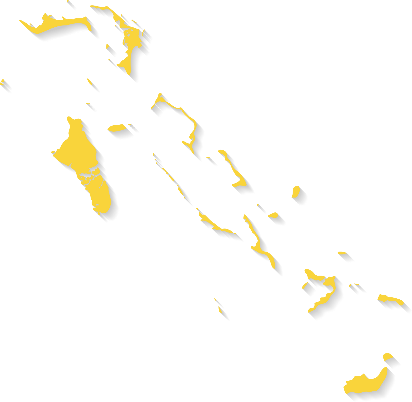 Navigation
Customer Care
Curated tours and Attractions
Advertising and Promotion
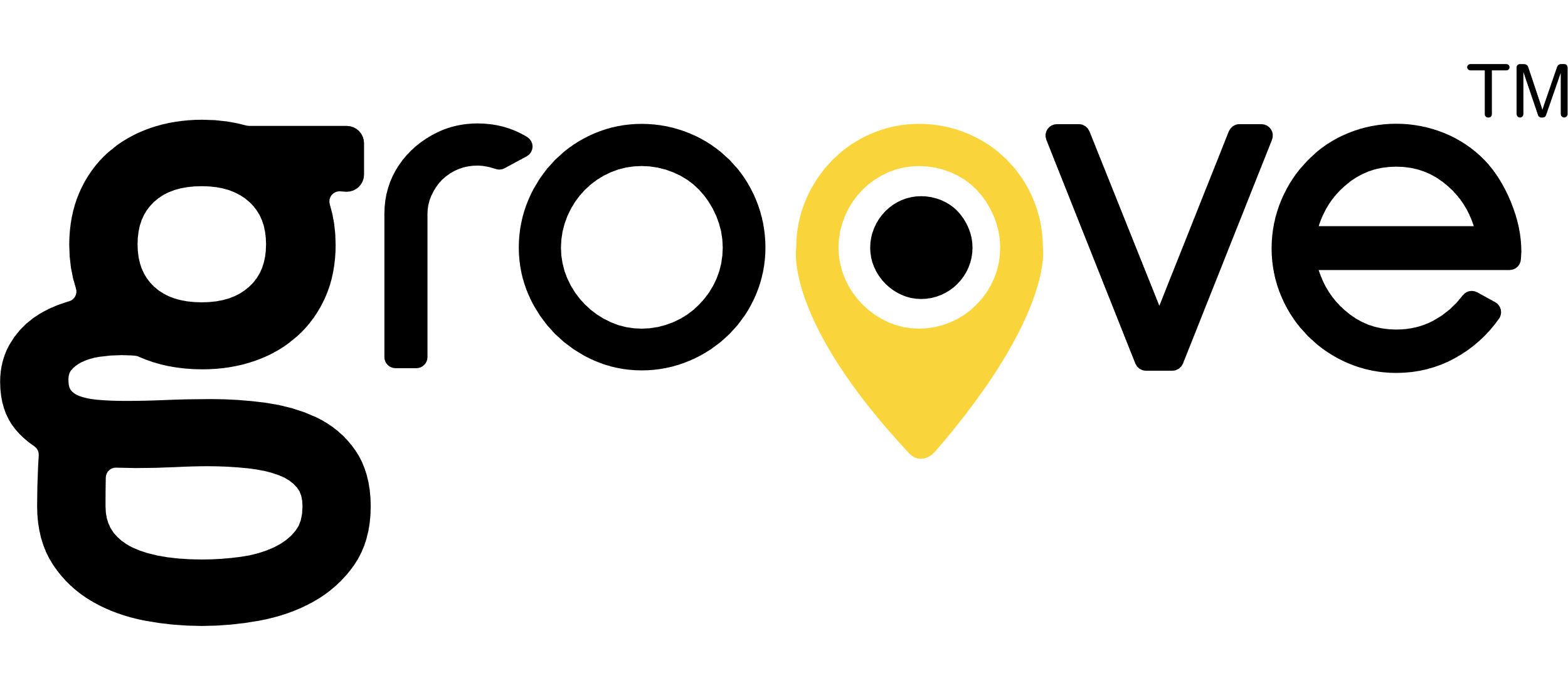 Immersive AR
Booking and ticketing
Point of Sale and Payment
Data and Communications
Customer Data
Transportation
[Speaker Notes: B2B
Customer Care
Advertising and promotion
Booking and ticketing
Point of sale and payment
Customer data (new one added)
 
B2C
 
Navigation
Curated tours and Attractions
Immersive AR
Data and Communications
Transportation]
Competition
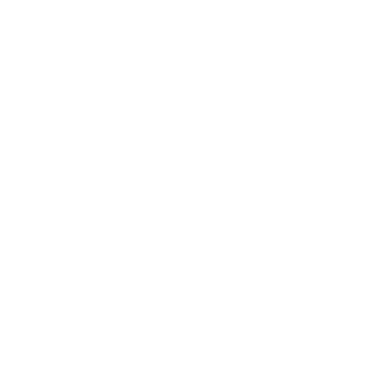 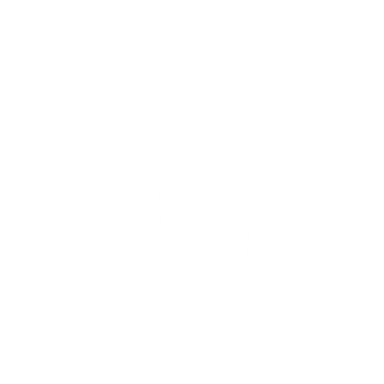 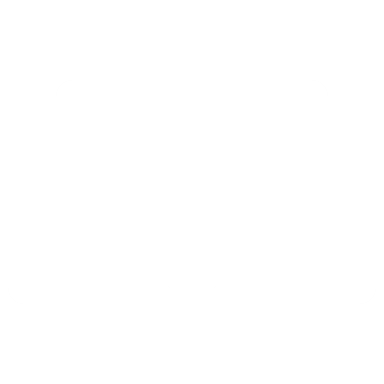 Cruise line and hotel tour desks and concierge services
Travel and leisure booking platforms
Traditional print and digital travel platforms
Tourist Arrivals in The Bahamas
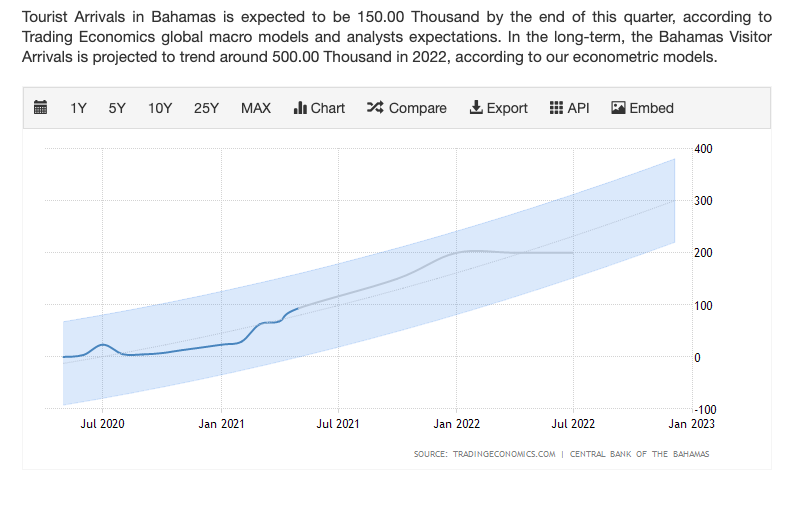 ON THE MEND!!!!!!
https://tradingeconomics.com/bahamas/tourist-arrivals
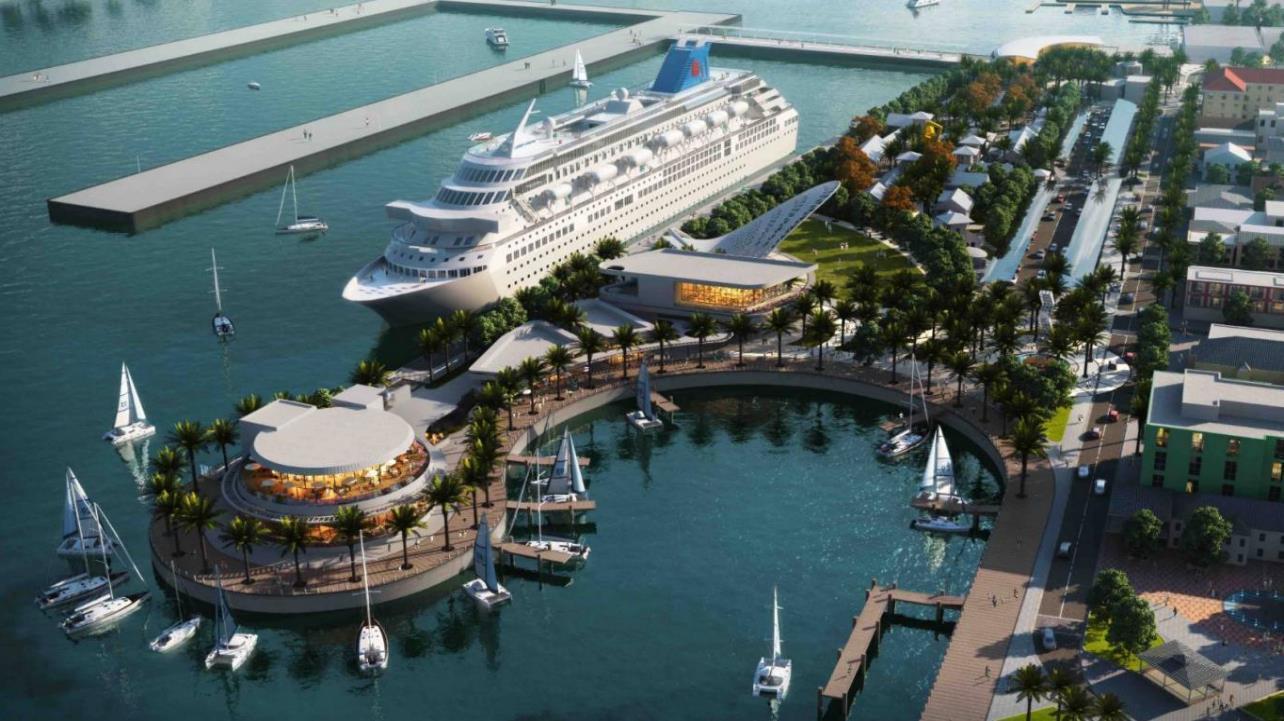 Local Trends
Multi-Billion dollar Port Expansion 
Royal Caribbean’s new Home Port
Two New Hotels opened in 2021
High demand for travel post COVID
https://ewnews.com/get-ready-to-invest-nassau-cruise-port-initial-public-offering-for-bahamians-expected-in-october-says-mike-maura-ceo
1st Mover Advantage
Currently no tour company in the region offers self-guided tours (only group bus tours)
The Groove app enables personalized and customized tour experiences across wide geographic areas and markets
Groove provides a no wait, walk-up service or can be ordered anywhere
Groove integrations with network of taxis, ferries and jitneys make transportation more accessible and affordable for tourists
Convenient cashless transactions enabled and managed by the app
Geo-based and real-time reactionary advertising for merchants and tourist companies maximize revenue and utilize unused service capacity
Traction
$270,000
2020 pre-Covid ad sales
Technology
Significant investments made
Relationships
Direct relationships with merchants and operators
Vision
Bahamas
Caribbean
Worldwide
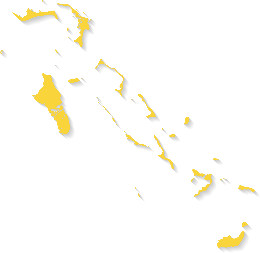 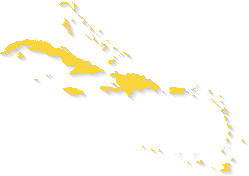 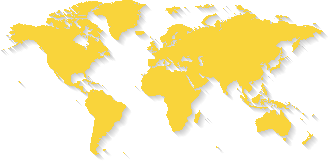 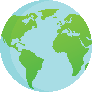 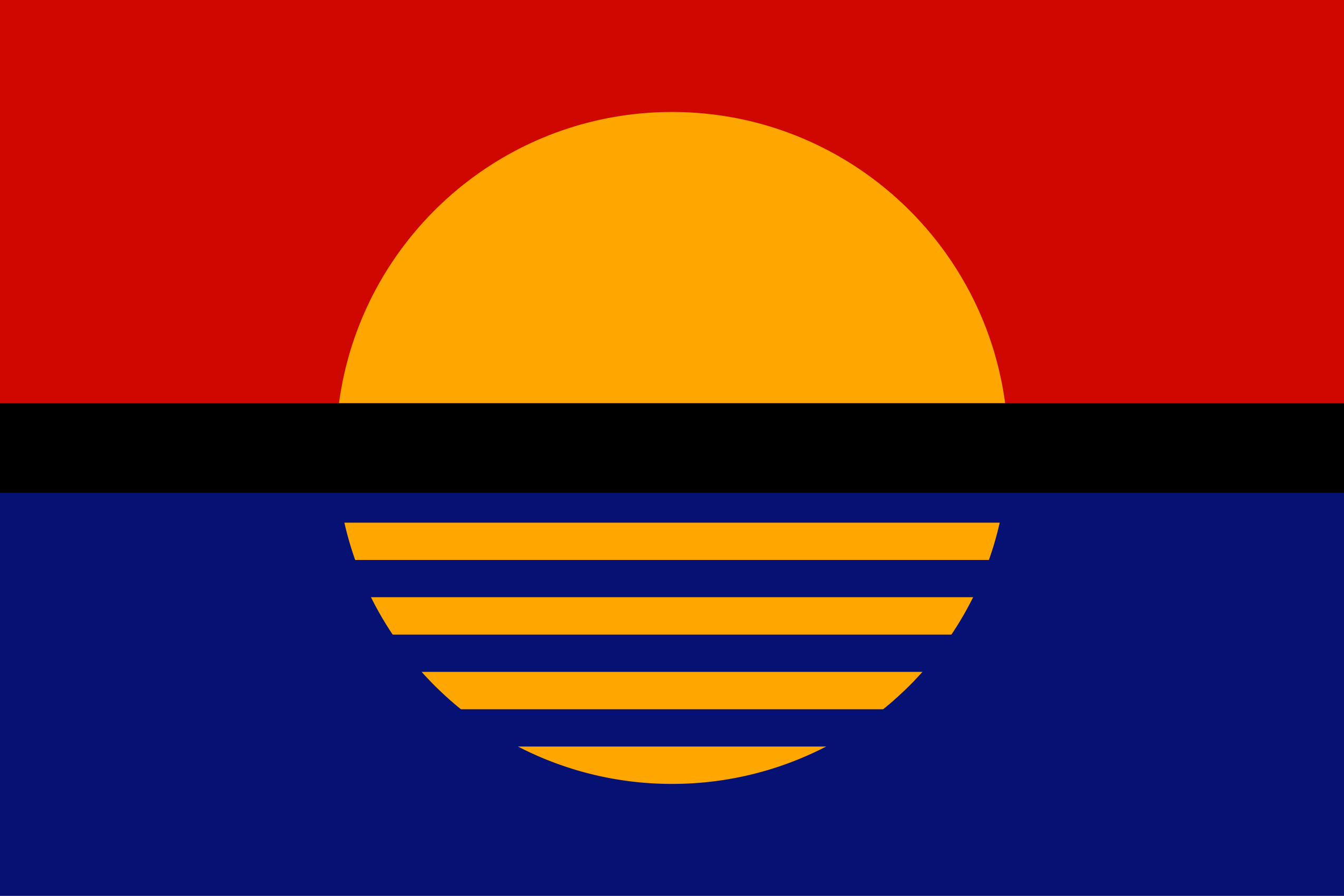 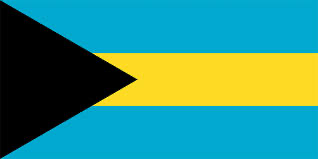 Reasons to Invest
Technology-driven, user experience focused
Demand for high-quality tourist attractions 
First mover advantage
Significant advertising, tour and commission revenue
This will be the leading tourism marketplace in the Bahamas
Q4 2022
Roadmap
Complete Intellectual Property Acquisition
2021-22
Q3 2022
Test Phase IV – Franchise Model
Hire Marketing/Legal For International Launch
Q2 2022
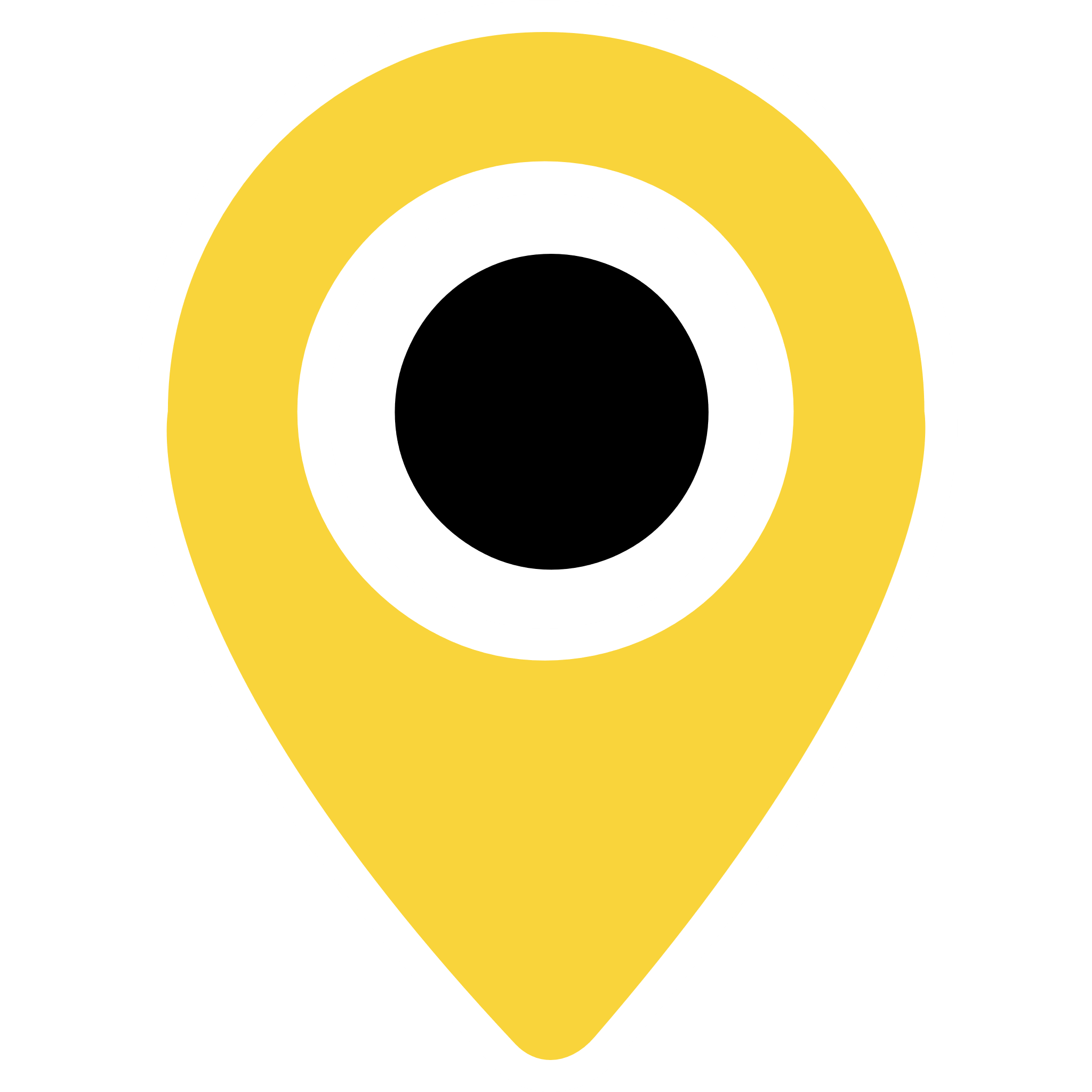 Launch Phase III –Gamification/Interior Mapping
Expand to Family Islands
Q1 2022
Launch Phase II –Transportation Module
Production Studio
Digital Asset Expansion
Q4 2021
Hire Staff
Purchase Assets
Continue Development Phase I
Launch Phase I – Tours/Wifi/Ads/Saas
Revenue
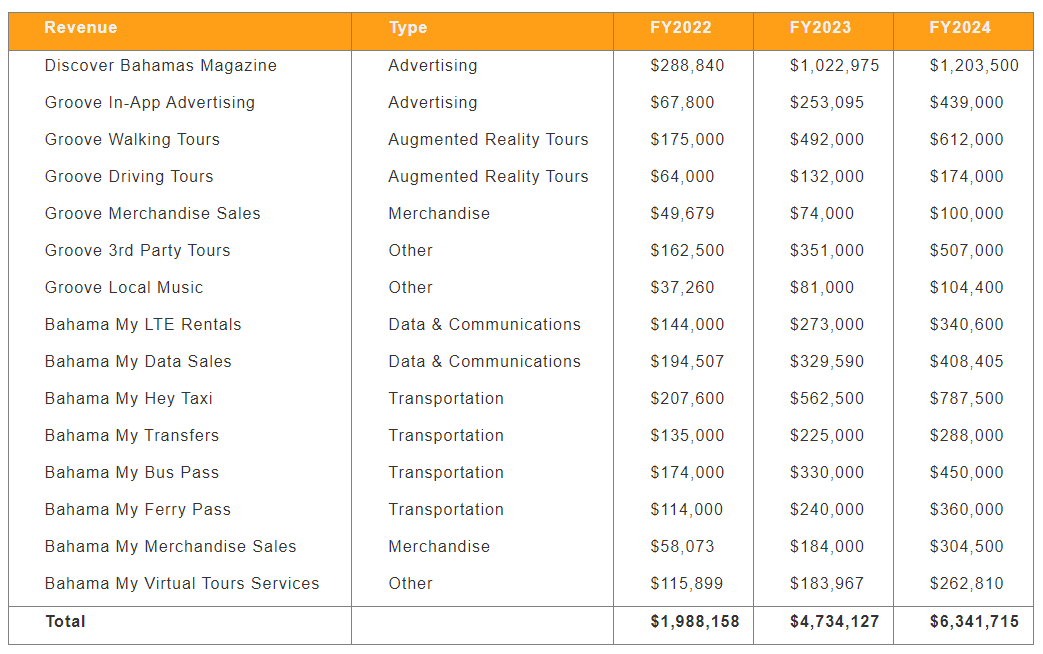 Use of Funds
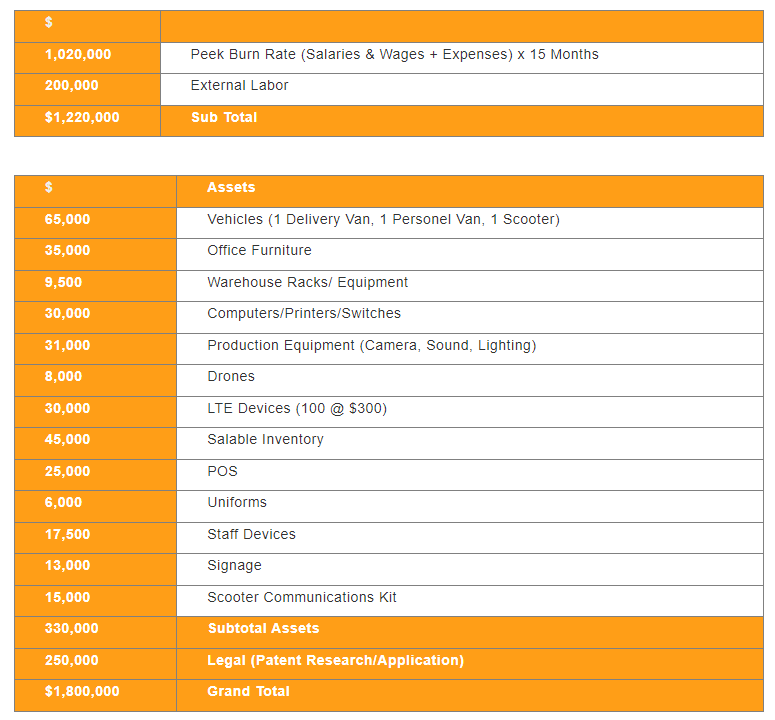 Company Valuation
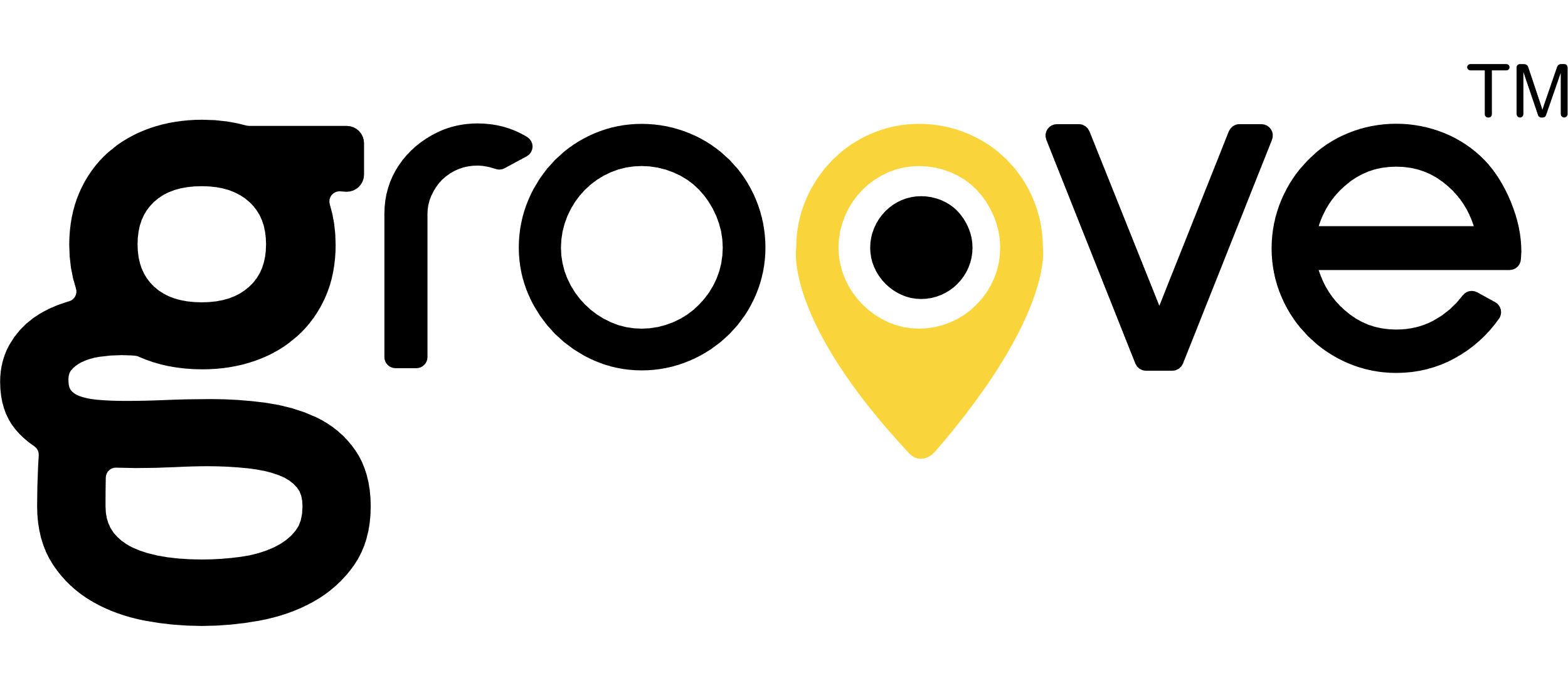 Our Team
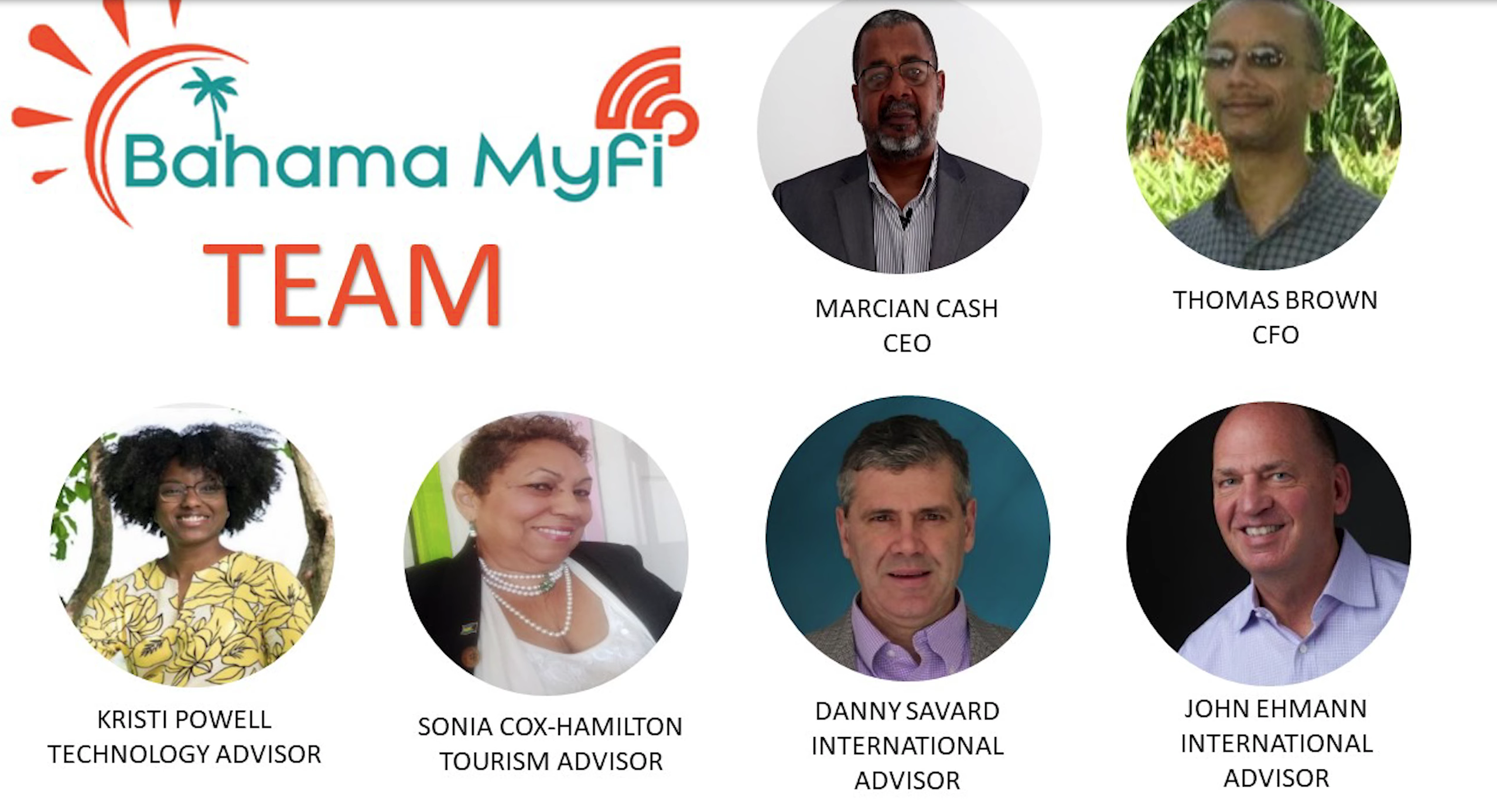 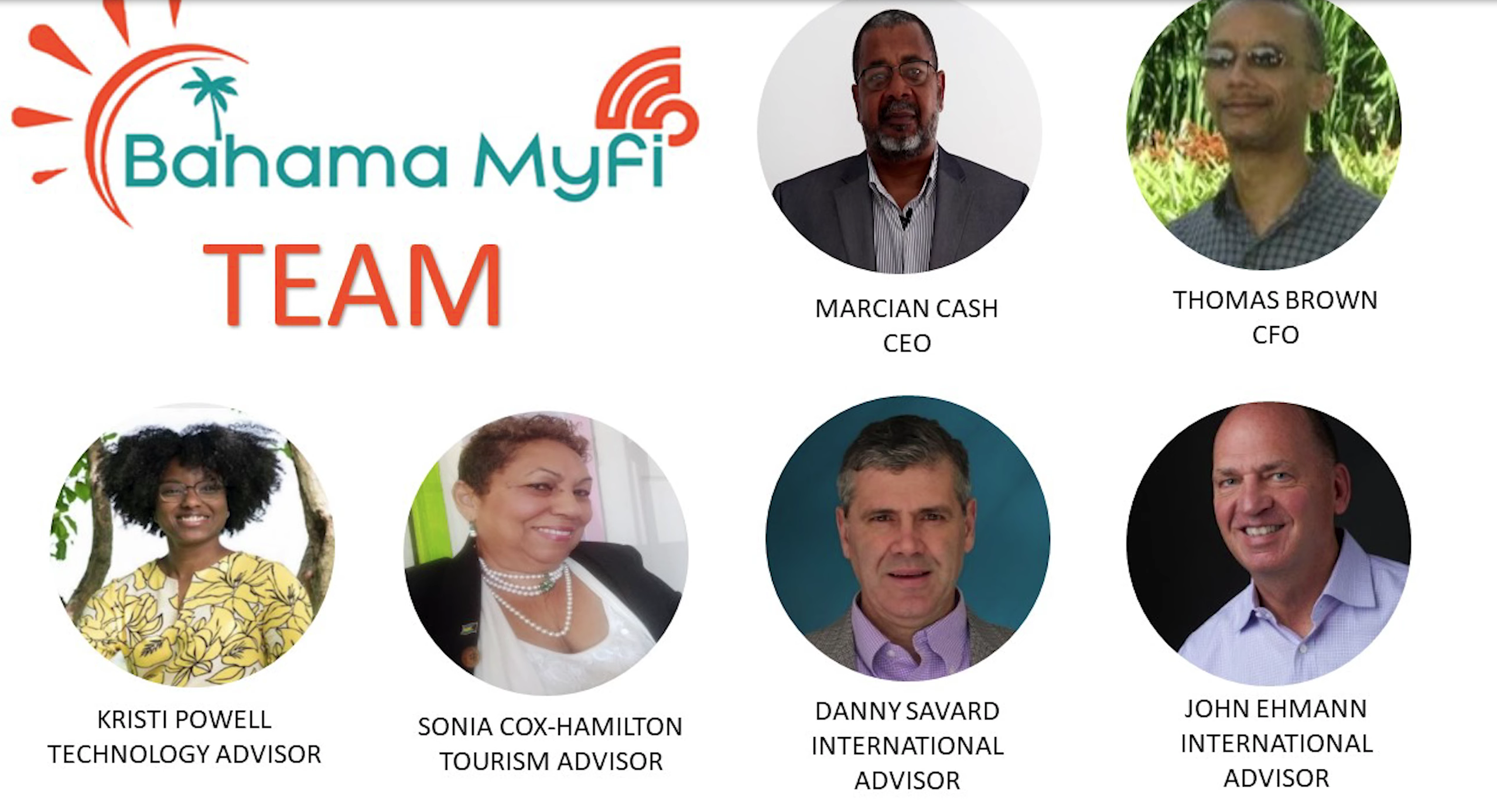 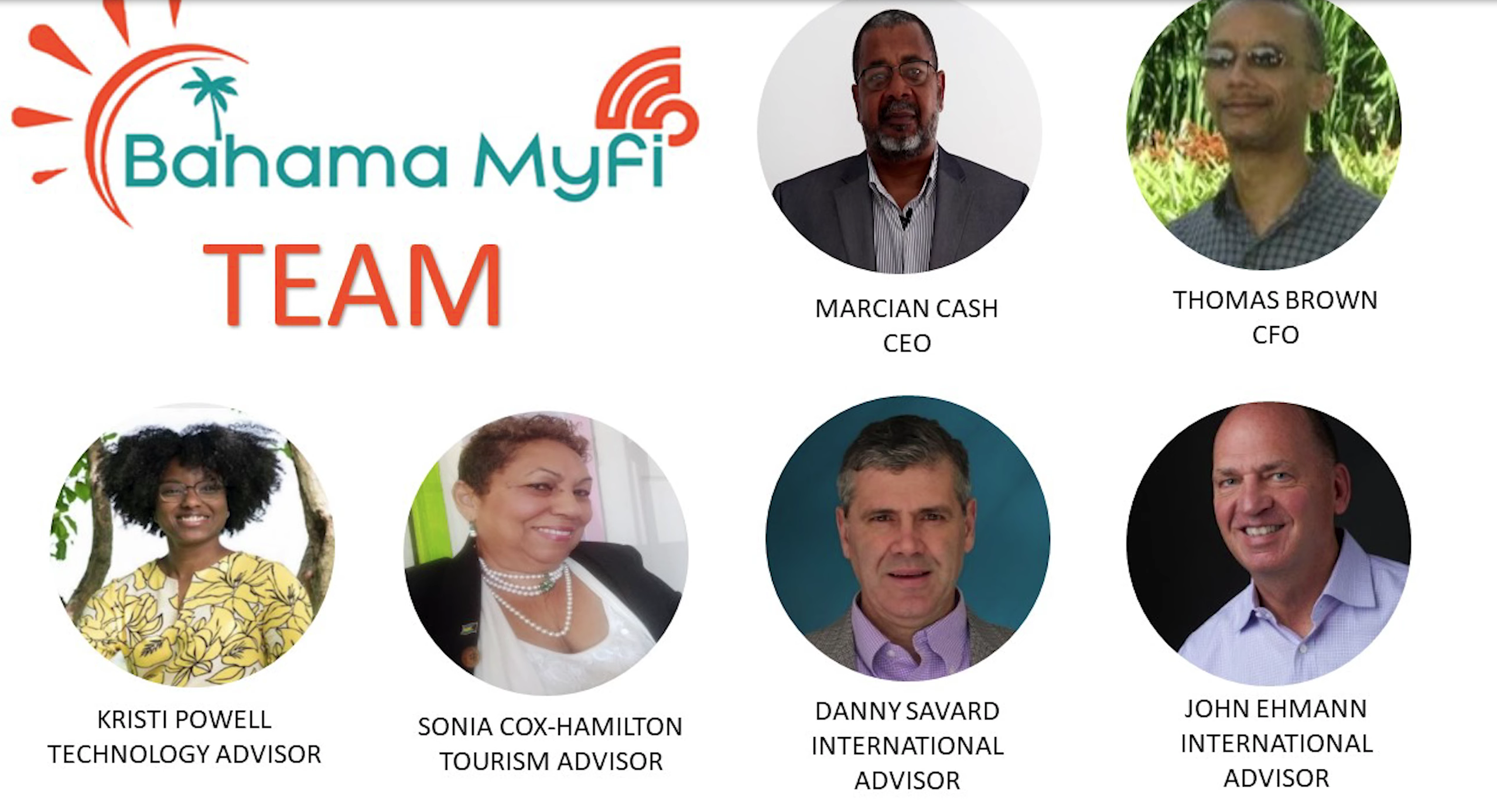 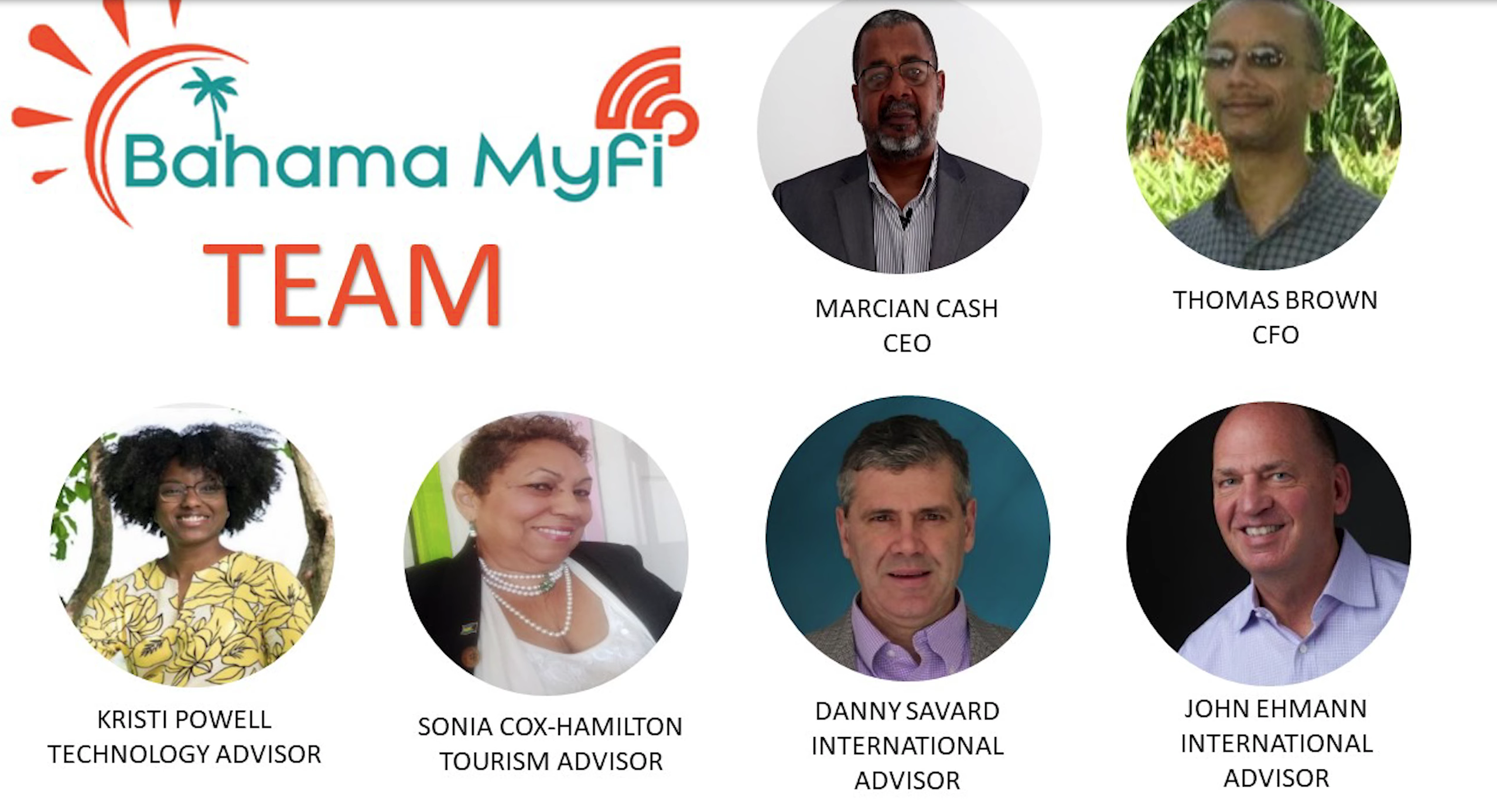 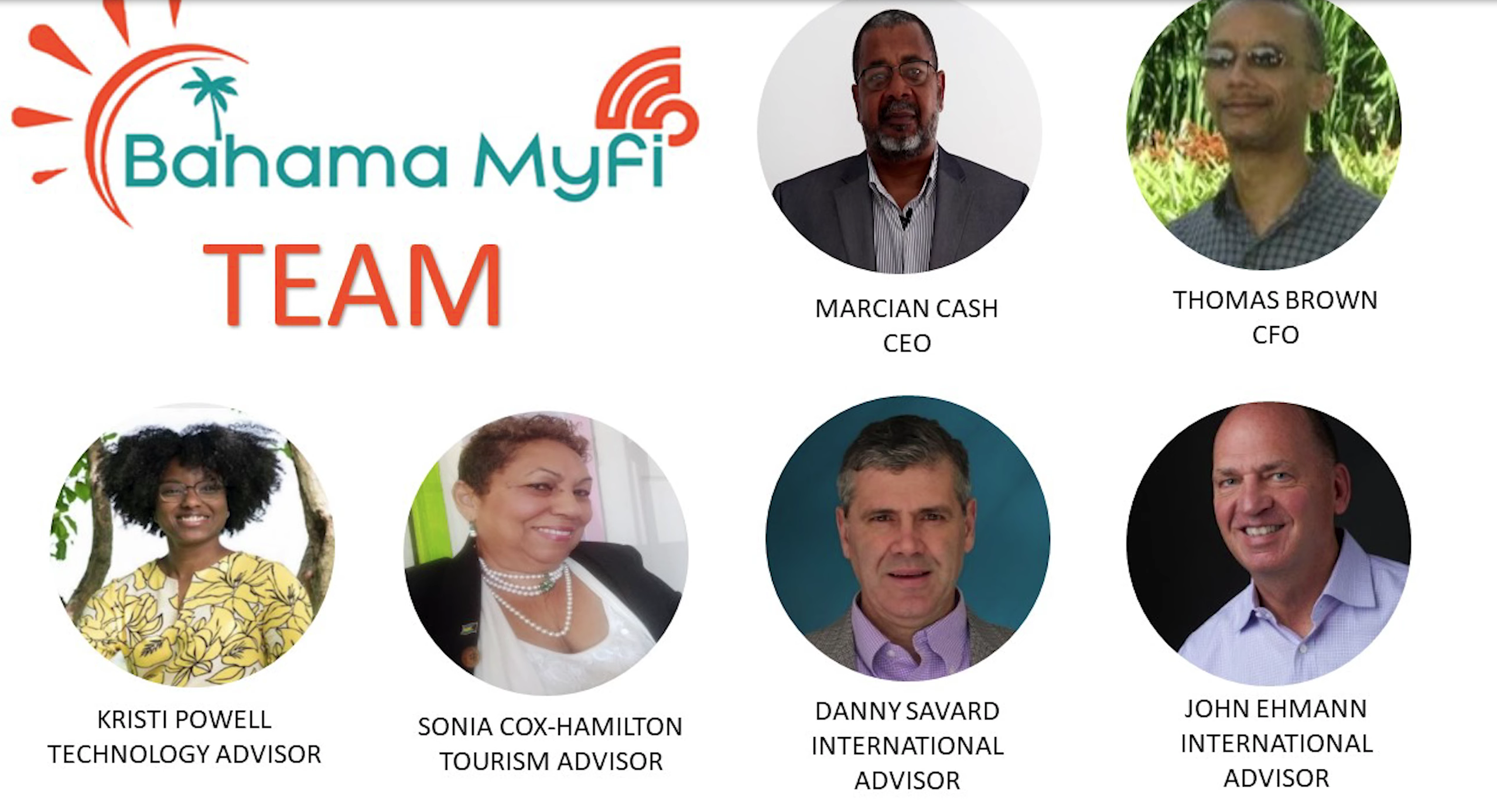